Chapter 18
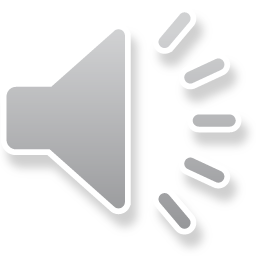 Global Issues
A. The United Nations
1. founded after WW2: prevent war, promote respect for human rts. 
2. Security Council
a. 5 permanent members (US, GB, Russia, China, Fr, have veto power) 5 elected to 2yr terms
b. can impose decisions w/force
3. International Criminal Court: 33 countries (not US) prosecute genocide & ethnic cleansing
4. Keeping the peace: relies on “collective security” to prevent war; members provide troops for peacekeeping missions
5. 1968 Nuclear Policy Treaty: purpose to stop spread of nukes
6. Improving lives
a. sustainable development: tries to meet ppl’s needs w/out exhausting resources
b. Millennium Declaration: set specific goals to combat global poverty
B. IGOS (Intergovernmental Organizations)
1. Examples
a. United Nations
b. OPEC: 15 oil producing nations; have shared econ interests
c. NATO, ANZUS: focus on polit & econ issues
2. Problems: going w/majority vote means giving up control of your country’s for policy
C. NGOs (non-governmental organizations)
1. Help ppl in least developed nations
2. advocacy: spk out on issues related to human rts (landmines, etc)
3. advantages: flexible, can usually bring help more quickly than IGOs
4. disadvantages: Least Developed Countries (LDCs) have corruption, civil war & make competing demands
5. Example: CARE
a. created to help ppl after WW2
b. today: provide education, prevents AIDs, promotes access to clean H20, econ opportunities
c. helps 63 mill ppl in 93 countries
d. provides food, H20 & medical care to refugees
As a member of this, the US has veto power. It also has the power to impose decisions by force
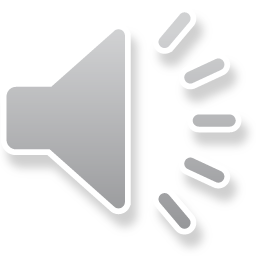 Security Council
The Security Council has limited effectiveness because its five permanent members have the power to do this when they don’t approve
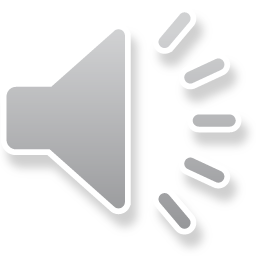 Veto
A downside of this type of organization is that they sometimes give up their sovereignty when they go along with the majority
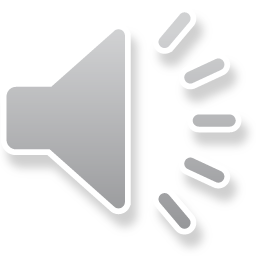 IGO
These two organizations are examples of IGOs that focus on economic & political issues
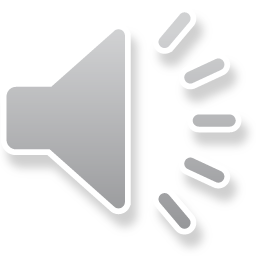 NATO and ANZUS
This is an example of an IGO with shared economic interests
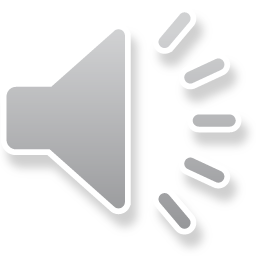 OPEC
This type of development helps the economy of developing countries without exhausting resources
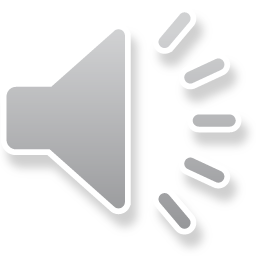 Sustainable
This organization relies on collective security to carry out peacekeeping missions
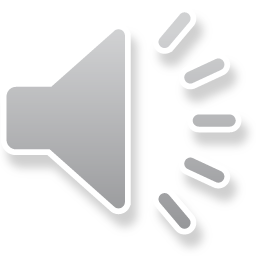 United Nations
This declaration is supposed to help poor ppl around the world
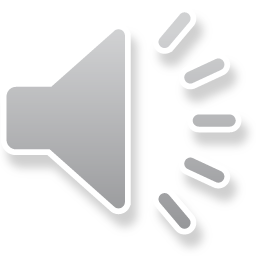 Millennium
These organizations are usually flexible and able to get help to disaster victims quickly
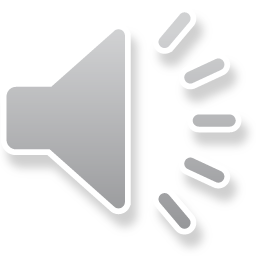 NGOs
In these countries, civil unrest can hinder the efforts of NGOs in these countries because warring factions often make demands on staff members
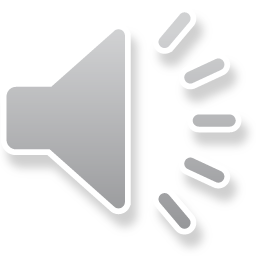 Least Developed Countries
This court handles cases against individuals accused of crimes against humanity
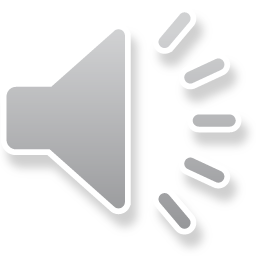 International Court of Justice
D. Protecting Human Rights
1. UN Decl of Human Rts (non-binding): rt to work, own property, get an educ & have a decent st of living
2. Conventions are international agreements on matters that are important to most countries
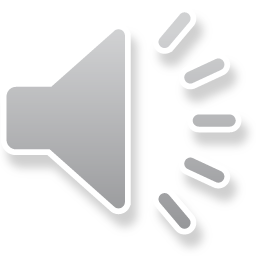 3. Example: UN Convention of the Rts of the Child
a. rt to life & protection from abuse
b. 220 mill children work in harsh conditions & can’t go to school
c. hard to enforce in poor countries because families depend on child labor & govts worry that it might hurt the economy
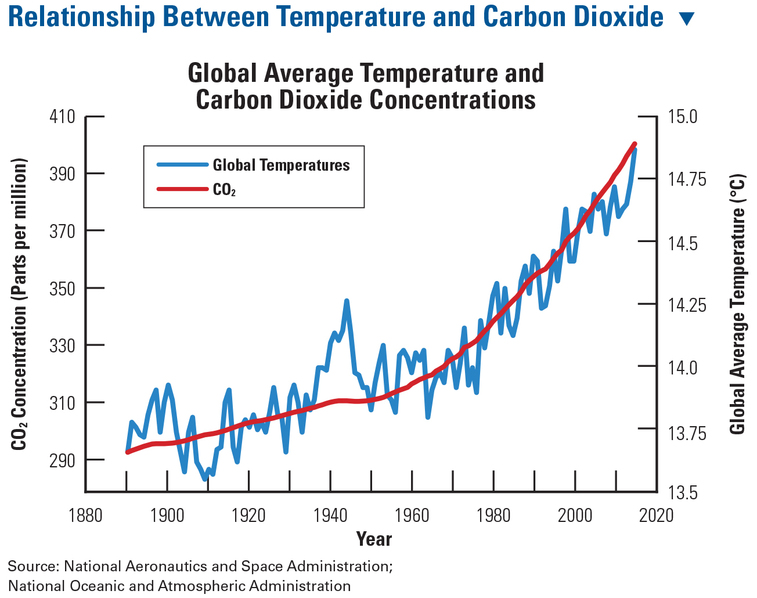 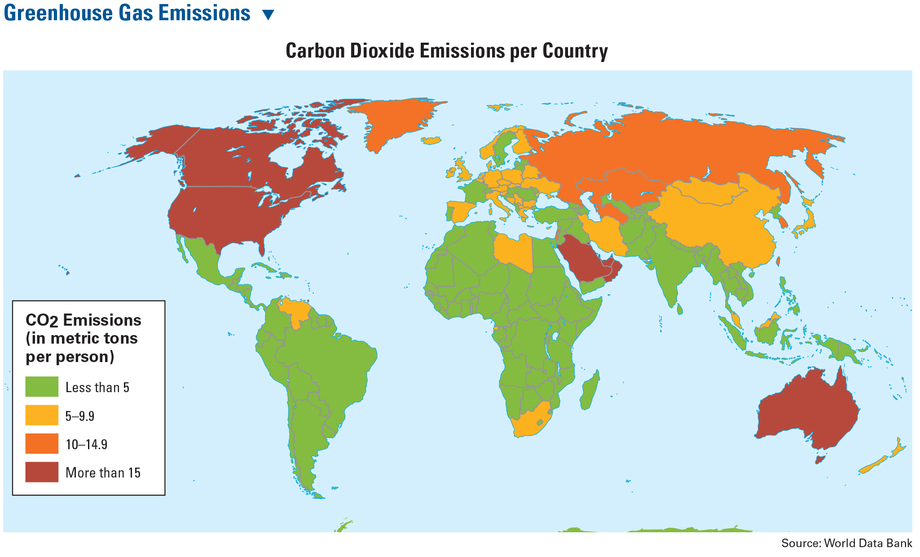 E. Environmental Issues
1. global warming: main cause is the burning of fossil fuels
2. International agreements
a. 1982 Earth Summit: created 1st international environ treaty
b. 1988 IPCC agreement sponsored research on climate change
c. 1997: Kyoto Protocol-37 nations agreed to reduce emissions by 18% & set mandatory emissions limits
d. 2015: Paris Peach Agreement: 55 nations incl US agree to limit emissions (US left in 2017)
3. US efforts
a. 2012: Pres Obama said cars should get 54.5 mpg by 2025 & set aside $ for research (2018: Trump cancelled it)
b. California is a ldr & has reduced emissions below 1990 levels w/ tax breaks for use of wind & solar
This organizations started out helping WW2 victims & now helps ppl all over the world
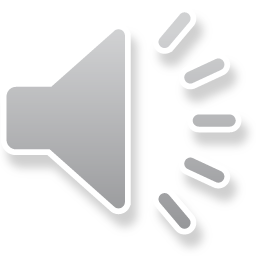 CARE
This document defines the basic rights that all ppl should enjoy
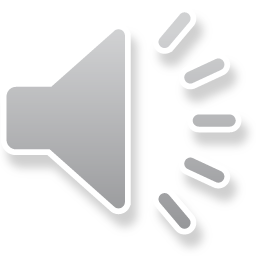 Universal Declaration of Human Rights
An international agreement on matters of broad interest is called this
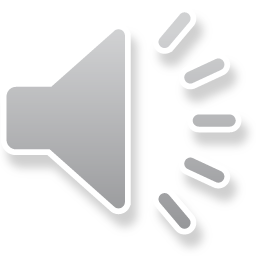 Convention
The UN Convention on the Rts of the Child includes the rt of children to be protected from this
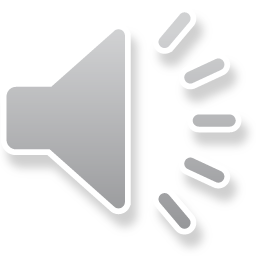 Abuse
Enforcing child labor laws is difficult because countries are worried this will suffer
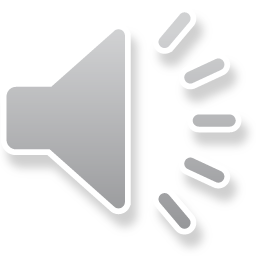 Their economy
The United Nations has tried to address this by sponsoring research, setting emissions limits & crafting an international environmental treaty
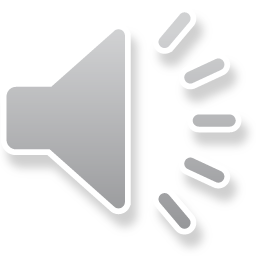 Climate change
This is considered to be the source of global warming
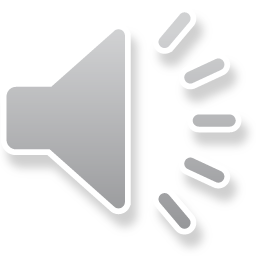 Burning fossil fuels
Nations agreed to reduce greenhouse gas emissions when they signed this in 1997
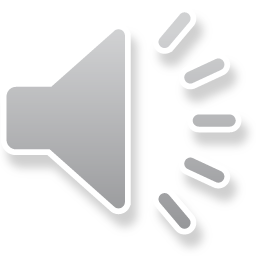 Kyoto Protocol